Change Management and Leadership
Project: 101101139 — H-PASS — EU4H-2022-PJ
Contents
Introduction
Resistance to change
Strategies for Overcoming Resistance to Change 
Basic models of change 
Management (Kotter)
Typical effects of digitalisation in the work environment
Conclusion
Project: 101101139 — H-PASS — EU4H-2022-PJ
Learning objectives
Understand the concept of change management & its importance in the healthcare sector.
Identify common reasons for resistance to change.
Describe basic models of change management.
Explain Kotter’s 8-Step Change Model.
Recognise the effects of digitalisation on the work environment.
Analyse a case study related to digital transformation in healthcare.
Project: 101101139 — H-PASS — EU4H-2022-PJ
[Speaker Notes: Orsi]
Introduction to change management
Change is inevitable in the healthcare sector due to evolving patient needs, regulatory updates, and technological advancements.
Effective change management ensures that these transitions are smooth, efficient, and beneficial to all stakeholders.
This presentation will explore key aspects of change management and leadership, including models, strategies to overcome resistance, and the impact of digitalisation.
Change management
Definition: 
Change management involves preparing, supporting, and helping individuals, teams, and organisations in making organisational change.

Importance: 
In healthcare, effective change management is crucial for adapting to regulatory changes, technological advancements, and improving patient care.
Project: 101101139 — H-PASS — EU4H-2022-PJ
Understanding resistance to change
Impact: 
Resistance can slow down or derail change initiatives, leading to decreased morale and productivity.
Project: 101101139 — H-PASS — EU4H-2022-PJ
Strategies for Overcoming Resistance to Change in Healthcare (1)
Project: 101101139 — H-PASS — EU4H-2022-PJ
Strategies for Overcoming Resistance to Change in Healthcare (2)
Project: 101101139 — H-PASS — EU4H-2022-PJ
Basic Models of Change Management
Change management models provide structured approaches to managing change.
Lewin’s Change Management Model
Unfreeze
Change
Refreeze
ADKAR Model
Awareness
Desire
Knowledge
Ability
Reinforcement
Project: 101101139 — H-PASS — EU4H-2022-PJ
Lewin’s Change Management Model (1)
Stages & visual representation
Unfreeze
Refreeze
Change
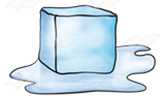 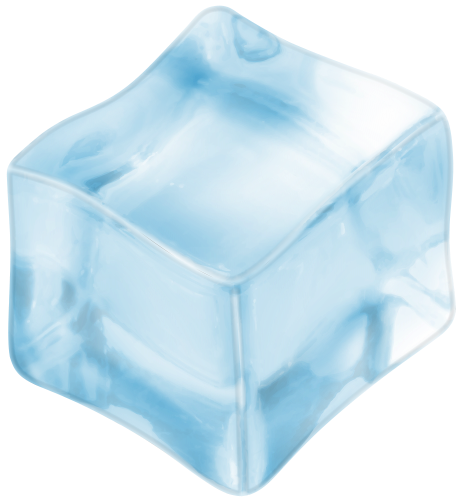 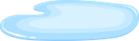 Prepare the organisation to accept that change is necessary.
Execute the intended change.
Ensure that the changes are solidified into everyday operations.
Project: 101101139 — H-PASS — EU4H-2022-PJ
Lewin’s Change Management Model (2)
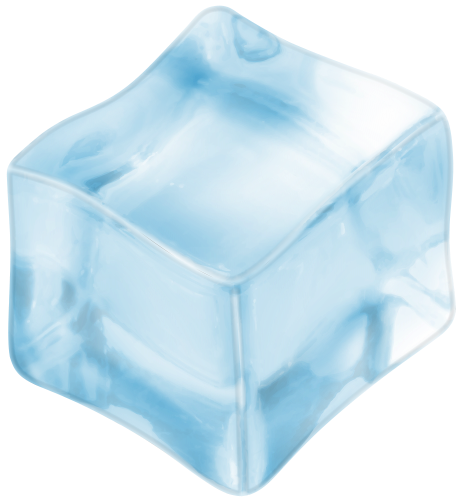 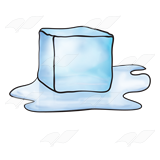 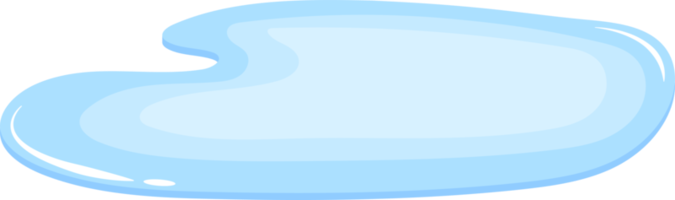 Project: 101101139 — H-PASS — EU4H-2022-PJ
ADKAR Model (1)
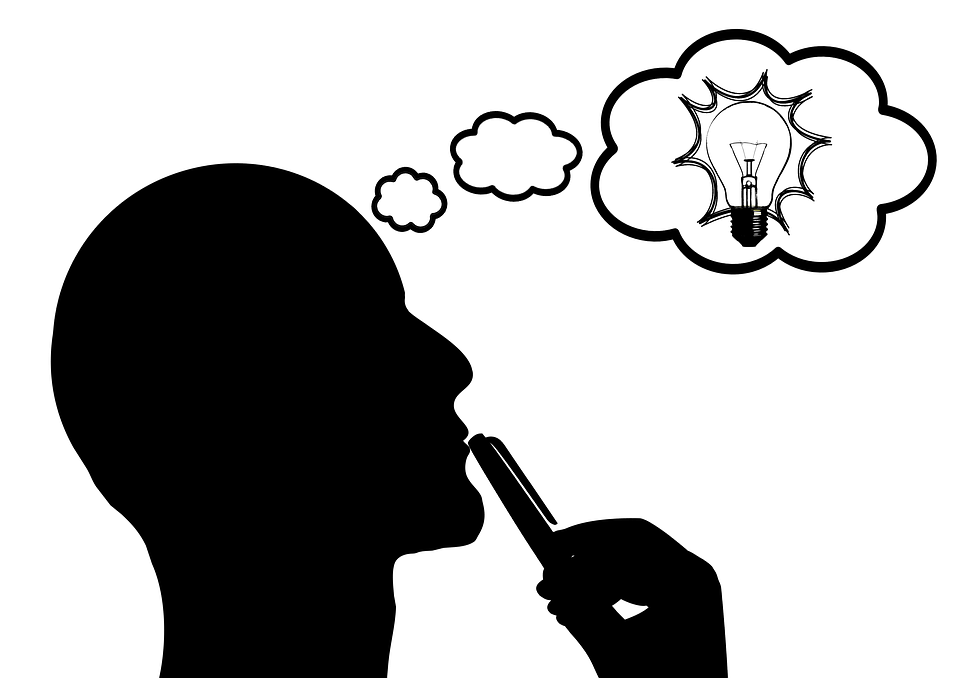 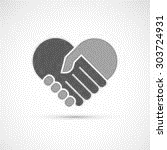 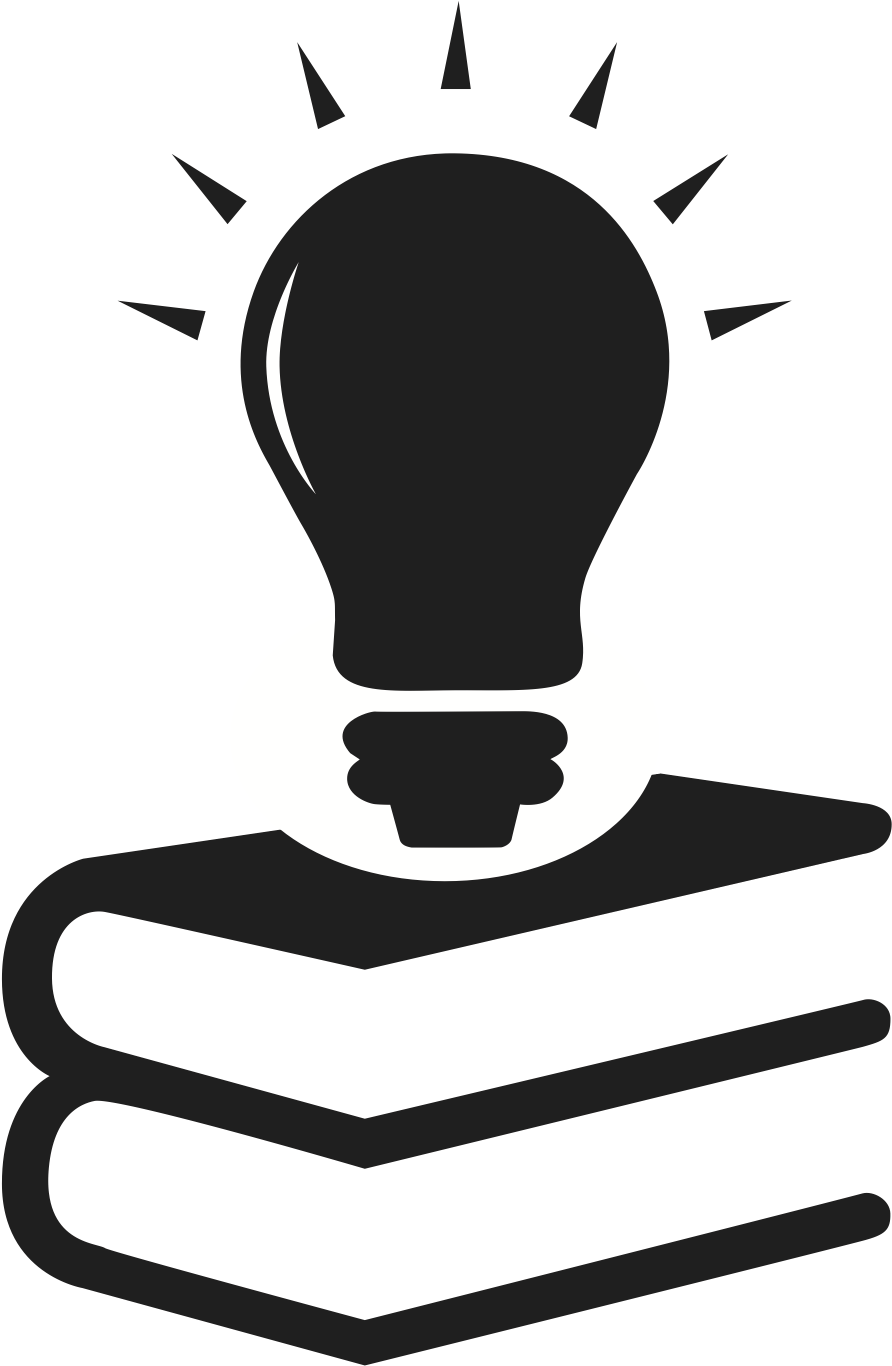 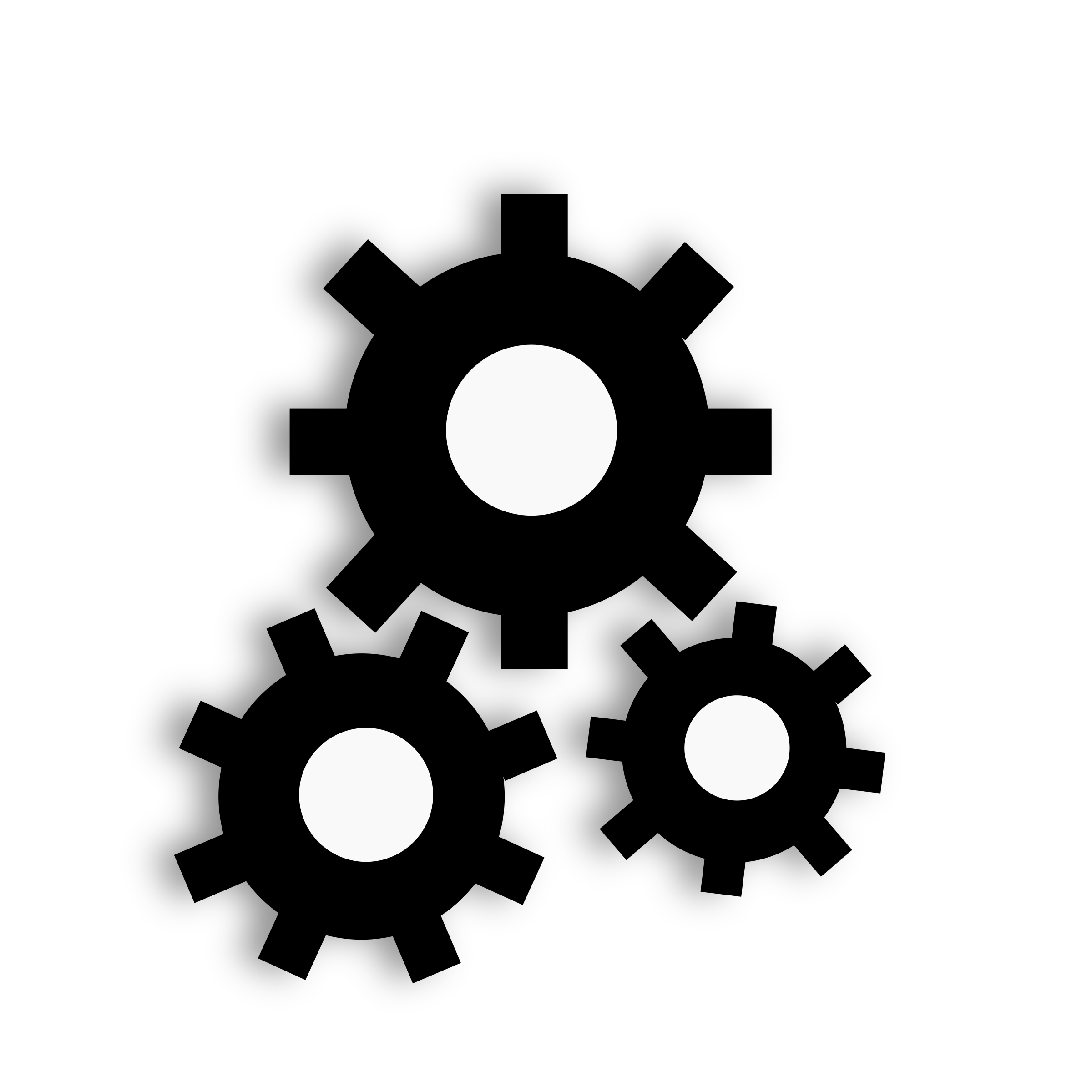 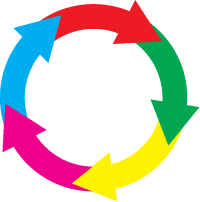 Project: 101101139 — H-PASS — EU4H-2022-PJ
ADKAR Model (2)
Engagement zone
Enablement zone
Project: 101101139 — H-PASS — EU4H-2022-PJ
Kotter’s 8-Step Change Model
Project: 101101139 — H-PASS — EU4H-2022-PJ
Kotter’s 8-Step Change Model (Steps 1-4)
Project: 101101139 — H-PASS — EU4H-2022-PJ
Kotter’s 8-Step Change Model (Steps 5-8)
Project: 101101139 — H-PASS — EU4H-2022-PJ
Typical Effects of Digitalisation in the Work Environment
Digitalisation is transforming healthcare by introducing new technologies & processes.
Positive Impacts: 
Improved patient care
Increased efficiency
Enhanced data management
Challenges: 
Data security concerns
Need for continuous training & adaptation
Project: 101101139 — H-PASS — EU4H-2022-PJ
Digitalisation - Positive Impacts
Project: 101101139 — H-PASS — EU4H-2022-PJ
Digitalisation - Challenges
Project: 101101139 — H-PASS — EU4H-2022-PJ
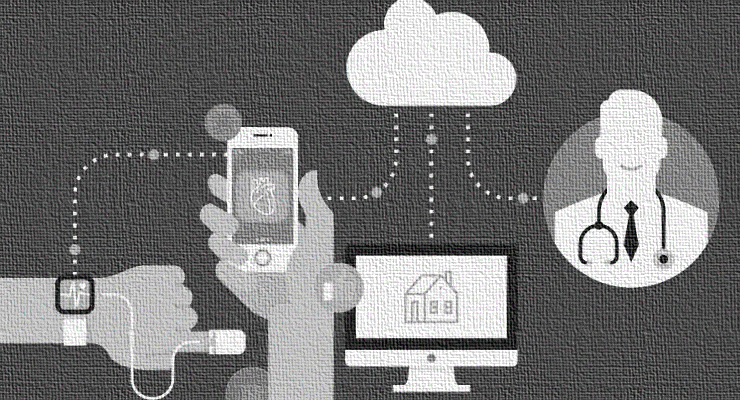 Case study
Case Study: Digital Transformation in a Healthcare Setting (1)
Example of digital transformation
A private clinic's journey to digital transformation
Clinic’s initiative
Comprehensive digital transformation initiative aimed at:
Enhancing patient care
Improving operational efficiency
Challenges faced before implementation
Issues with outdated, manual processes
Inefficiencies in patient data management
Delays in communication & coordination among staff
Limited access to patient information for decision-making
Ineffective resource management and scheduling
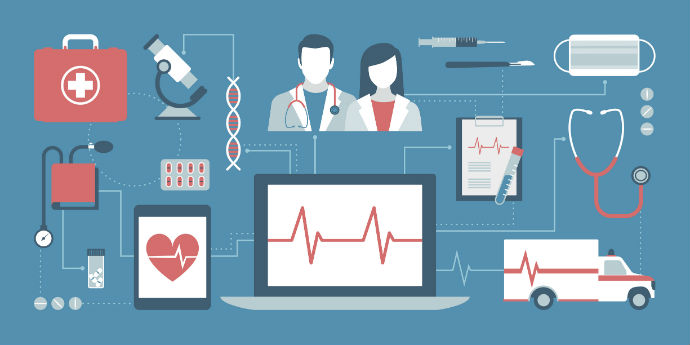 Project: 101101139 — H-PASS — EU4H-2022-PJ
Case Study: Implementation of Digital Tools
Digital Tools Implemented
Steps Taken
Training programs for staff
Phased implementation of technologies
Continuous feedback & improvement
Electronic Health Records (EHRs)
Telemedicine platforms
AI-driven diagnostic tools
Project: 101101139 — H-PASS — EU4H-2022-PJ
Case Study: Outcomes & Lessons Learned
Positive Outcomes
Challenges Faced
Key Takeaways
Improved patient outcomes
Enhanced operational efficiency
Better data management & accessibility
Initial resistance from staff
Technical issues & troubleshooting
Importance of leadership & clear communication
Continuous support & training for staff
Monitoring & addressing issues promptly
Project: 101101139 — H-PASS — EU4H-2022-PJ
Conclusion
Successfully managing change in healthcare requires a thorough understanding of resistance & strategic approaches to address it.
Models like Lewin’s, ADKAR, & Kotter’s 8-Step Model provide valuable frameworks for implementing change.
Digitalisation presents both opportunities & challenges, requiring careful planning & execution.
By leveraging effective communication, stakeholder engagement, & continuous support, healthcare organisations can navigate change successfully & improve overall outcomes.
The case study of a Clinic’s digital transformation highlights practical applications & lessons learned, providing a roadmap for similar initiatives.
Project: 101101139 — H-PASS — EU4H-2022-PJ
References
Carman, A. L., Vanderpool, R. C., Stradtman, L. R., & Edmiston, E. A. (2019). Peer Reviewed: A Change-Management Approach to Closing Care Gaps in a Federally Qualified Health Center: A Rural Kentucky Case Study. Preventing chronic disease, 16.
Hiatt, J. M. (2006). ADKAR: A Model for Change in Business, Government, and Our Community. Prosci Research.
Kachian, A., Elyasi, S., & Haghani, H. (2018). ADKAR model and nurses' readiness for change. Journal of Client-Centered Nursing Care, 4(4), 203-212.
Kotter, J. P. (2012). Leading change. Harvard business press.
Lewin, K. (1947). Frontiers in group dynamics: Concept, method and reality in social science; social equilibria and social change. Human relations, 1(1), 5-41..
Manchester, J., Gray-Miceli, D. L., Metcalf, J. A., Paolini, C. A., Napier, A. H., Coogle, C. L., & Owens, M. G. (2014). Facilitating Lewin's change model with collaborative evaluation in promoting evidence based practices of health professionals. Evaluation and program planning, 47, 82-90.
Paramitha, T. A., Tobing, D. K., & Suroso, I. (2020). ADKAR Model to Manage Organizational Change. International Journal of Research Science and Management, 7(1), 141-149.
Project: 101101139 — H-PASS — EU4H-2022-PJ
Copyright notice
Copyright © Members of the H-PASS Project. For details about the H-PASS Project and collaboration, please visit: https://hpass.healthworkforce.eu/index.php/the-project/

H-PASS the “Health Professionals’ and the “DigitAl team” SkillS advancement” is a project co-funded by the European Health and Digital Executive Agency (HaDEA) under the powers delegated by the European Commission. H-PASS began in May 2023 and will run for 3 years.

This work is licensed under the Creative Commons Attribution-Noncommercial 3.0 License. To view a copy of this license, visit http://creativecommons.org/licenses/by-nc/3.0/ or send a letter to Creative Commons, 171 Second Street, Suite 300, San Francisco, California, 94105, and USA.

 The work must be attributed by attaching the following reference to the copied elements: “Copyright © Members of the H-PASS Project ”. 

Using this presentation in a way and/or for purposes not foreseen in the license, requires the prior written permission of the copyright holders. The information contained in this presentation represents the views of the copyright holders as of the date such views are published.
Project: 101101139 — H-PASS — EU4H-2022-PJ
Disclaimer
The European Health and Digital Executive Agency (HaDEA), under the powers delegated by the European Commission, supports the production of this publication. The European Commission's support does not constitute endorsement of the contents, which reflects the views only of the authors. The Commission cannot be held responsible for any use that may be made of the information contained therein.
Project: 101101139 — H-PASS — EU4H-2022-PJ
End of learning unit
Project: 101101139 — H-PASS — EU4H-2022-PJ